Course presentation:
SCIENCE  Methodology
ERASMUS+ project “INTEGRATED DOCTORAL PROGRAM FOR ENVIRONMENTAL POLICY, MANAGEMENT AND TECHNOLOGY – INTENSE”
COURSE : SCIENCE METHODOLOGY
1
Summary
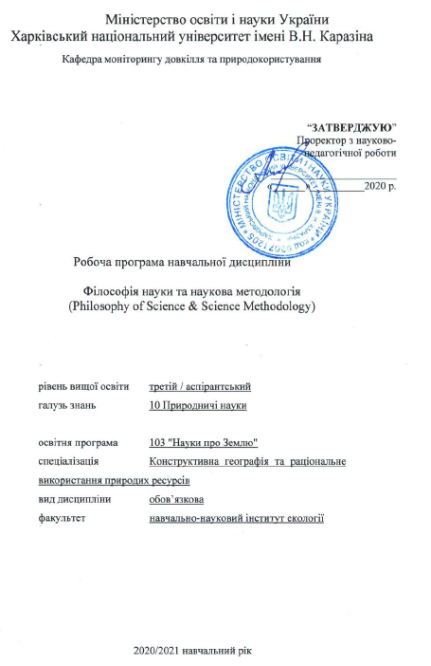 This 2 ECTS course serves as a skills course of the project INTENSE. 
Course “Science Methodology” provides PhD students coming from natural science backgrounds with a basic understanding of philosophy of sciences. In addition, it introduces PhD students the concept of science, various ways of defining science, science and pseudo-science, philosophy and science, methodological topics like what is a concept, fact, model, hypothesis, law, theory, explanation, observation, experiment, objectivity.
 The course helps to develop analysation and argumentation skills.
COURSE : SCIENCE METHODOLOGY
2
Aims and objectives
The main tasks of the course is : 
to give an overview of methodic of  the PhD programs, 
planning and accomplishment of individual PhD studies, 
organization of the relationships between the thesis supervisor(s) and colleagues, 
and of the scientific methods for planning and carrying out independent research. 
The course further provides basic information on science funding, evaluation of scientists and on science careers.
COURSE : SCIENCE METHODOLOGY
3
General learning outcomes
COURSE : SCIENCE METHODOLOGY
4
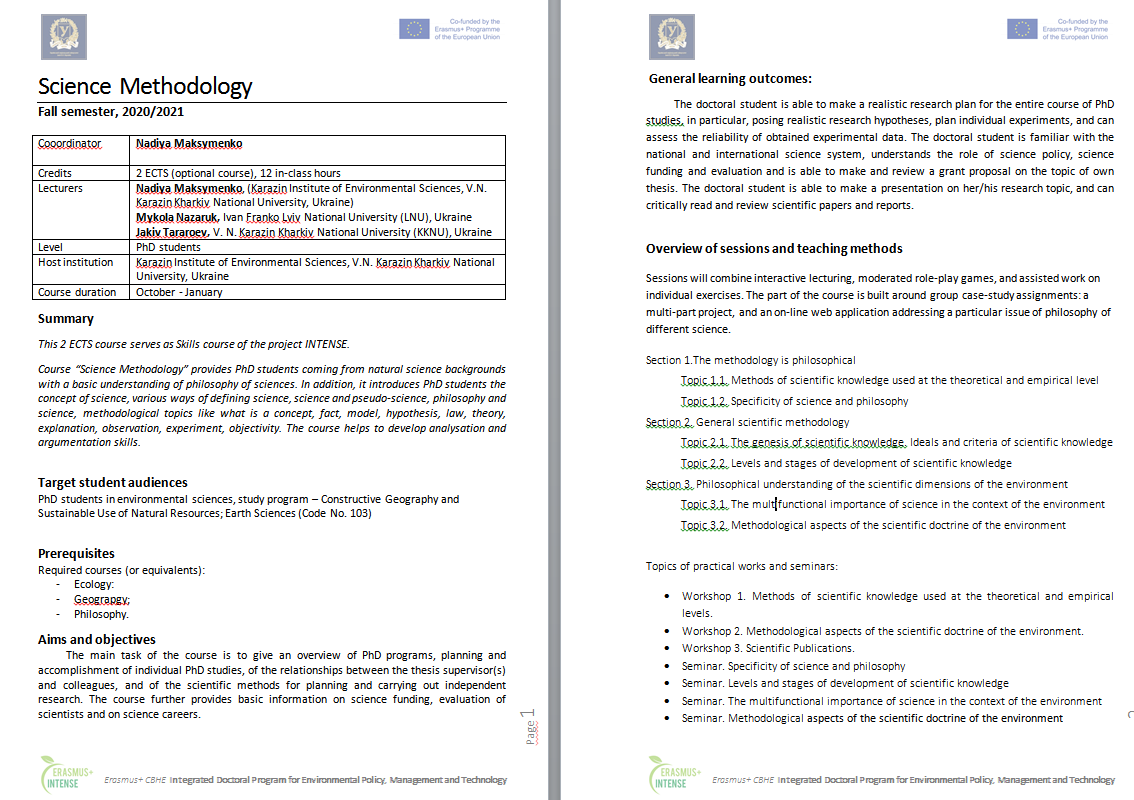 Syllabus
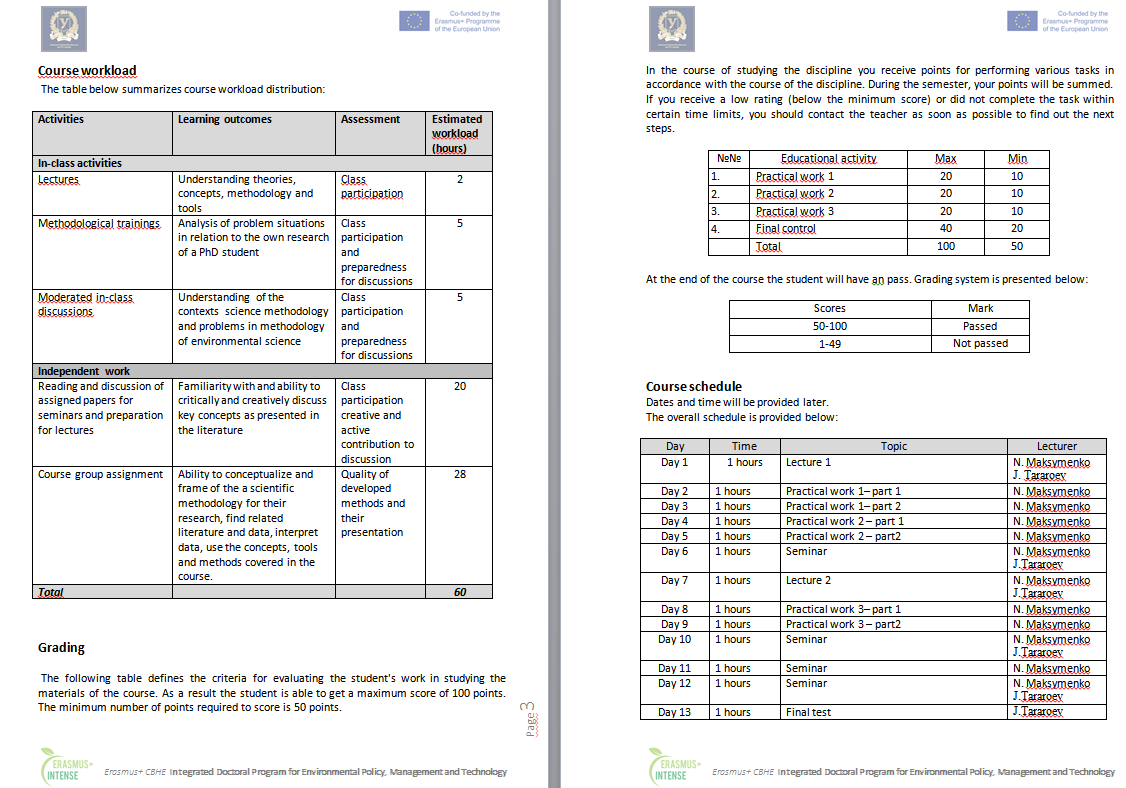 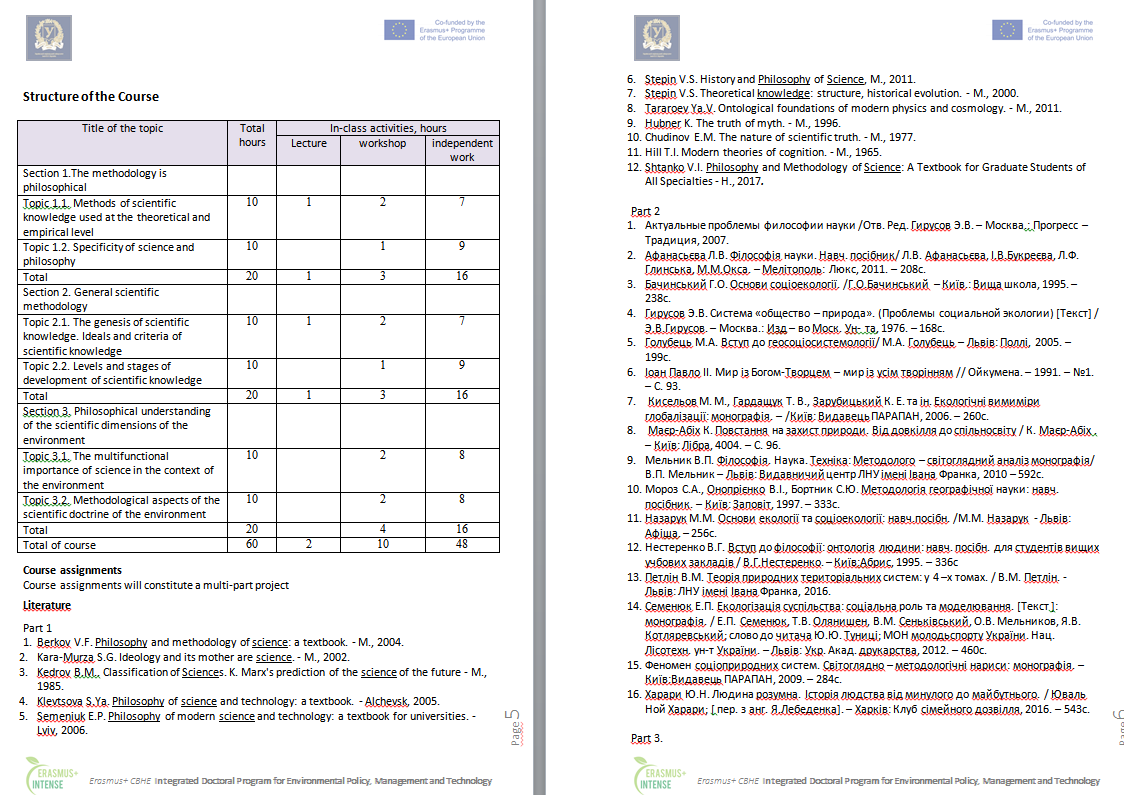 COURSE : SCIENCE METHODOLOGY
5
The course is available on the KKNU Moodle
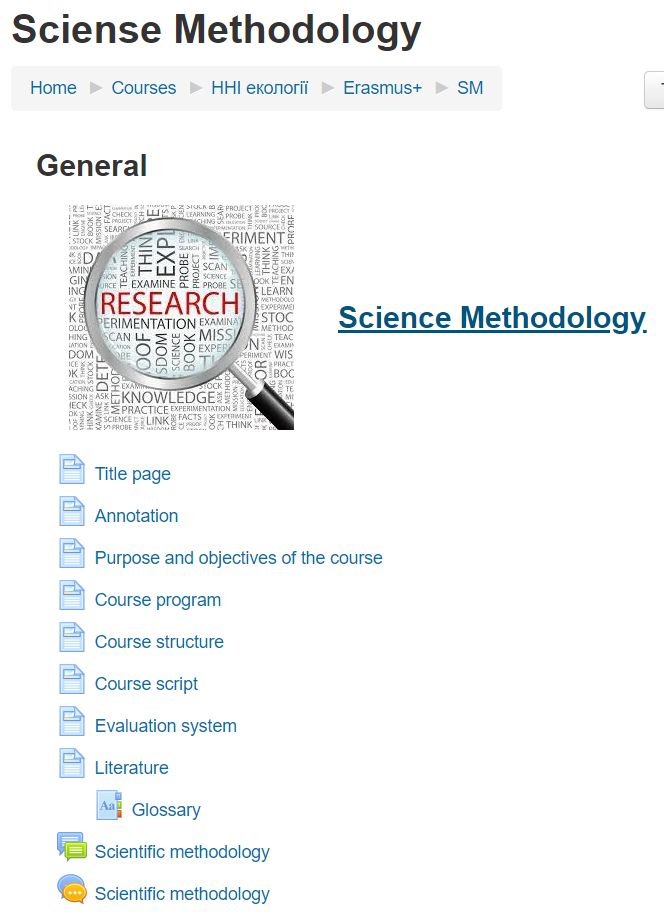 https://dist.karazin.ua/moodle/course/view.php?id=2290
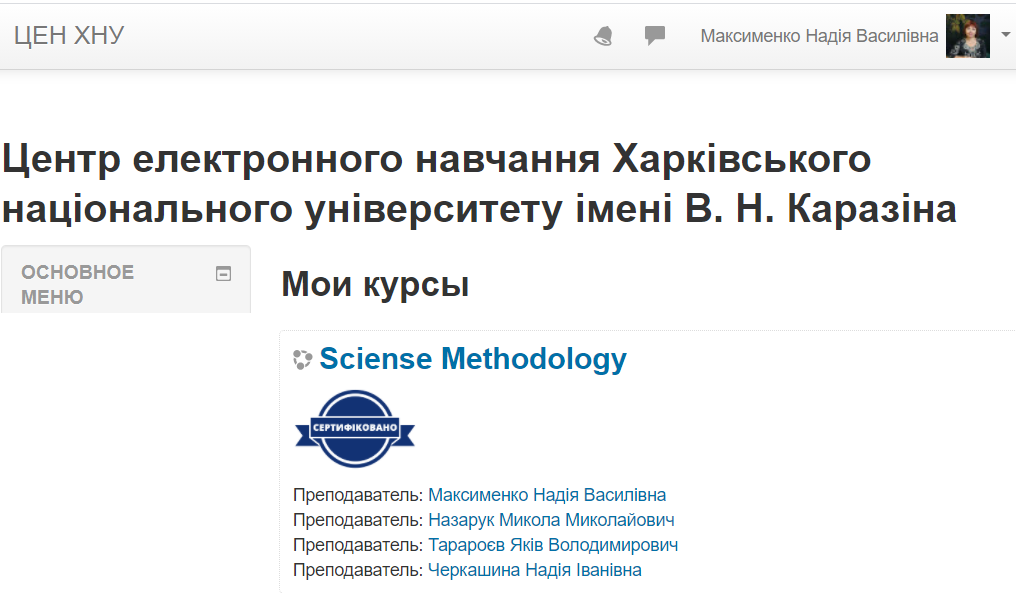 COURSE : SCIENCE METHODOLOGY
6
Types and forms of classes, methods of interaction between teacher and student
The course “Science Methodology” is studied in the 1-st semester in PhD program and consists of 3 sections and ends with the exam.
The course includes
theoretical material, 
practical tasks and recommendations for their implementation,
questions for self-examination 
knowledge control (examination task).

The course consists of a complex of lectures on 7 topics and 3 practical tasks, 1 Final control works.

For individual consultations – “Forum” and "Chat".
COURSE : SCIENCE METHODOLOGY
7
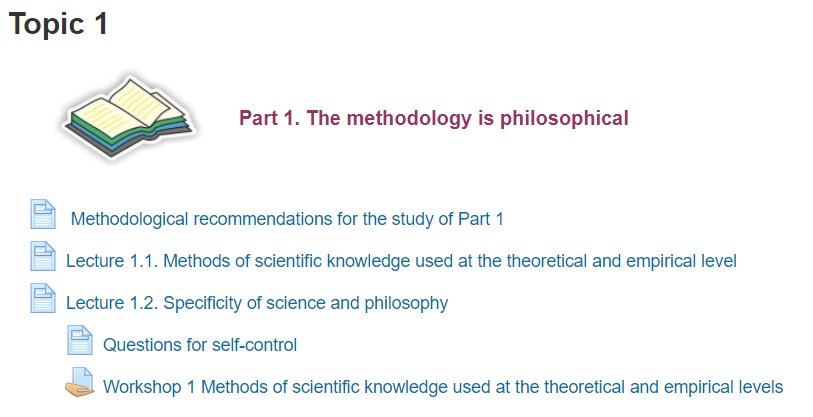 The course is divided into 4 topics:
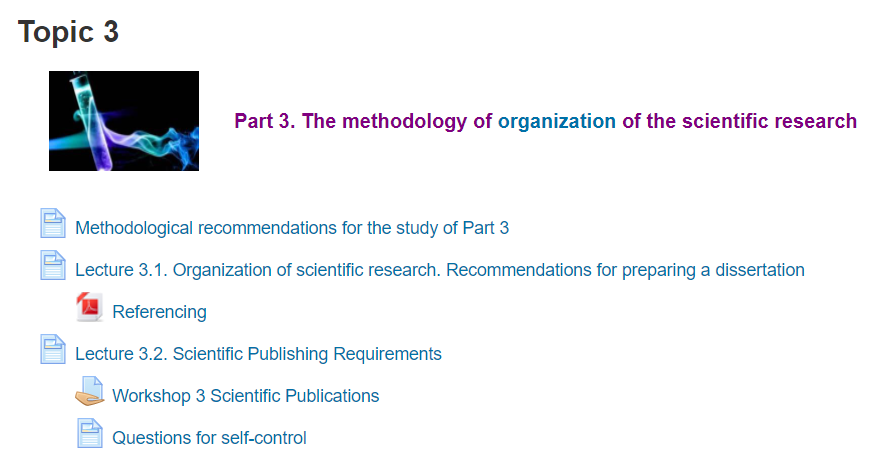 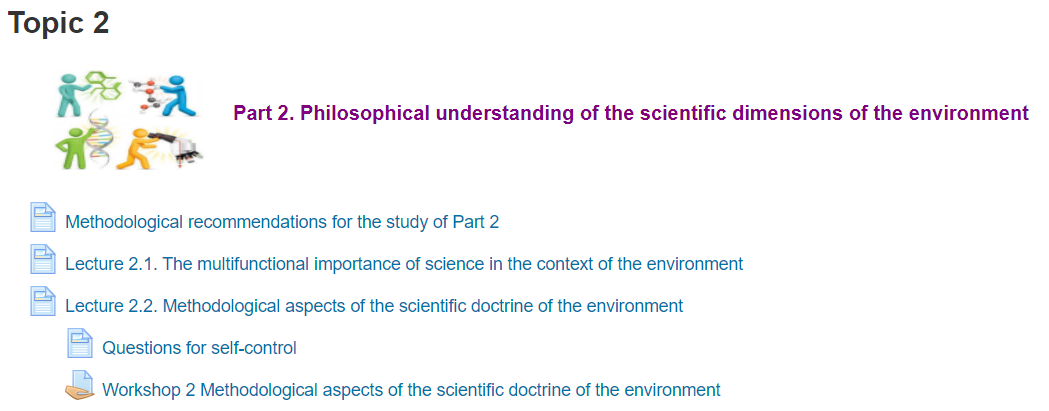 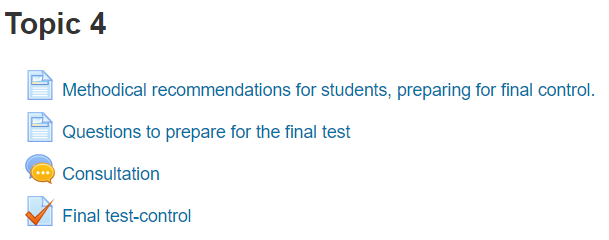 COURSE : SCIENCE METHODOLOGY
8
Each topic contains methodological recommendations for the study
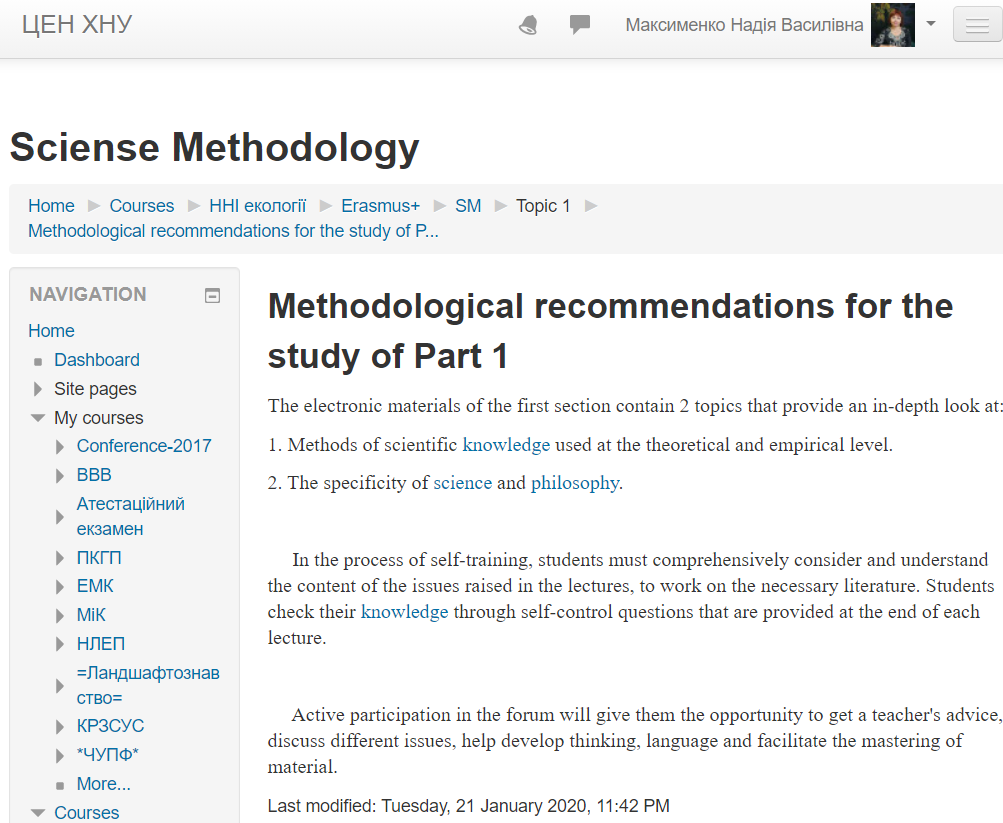 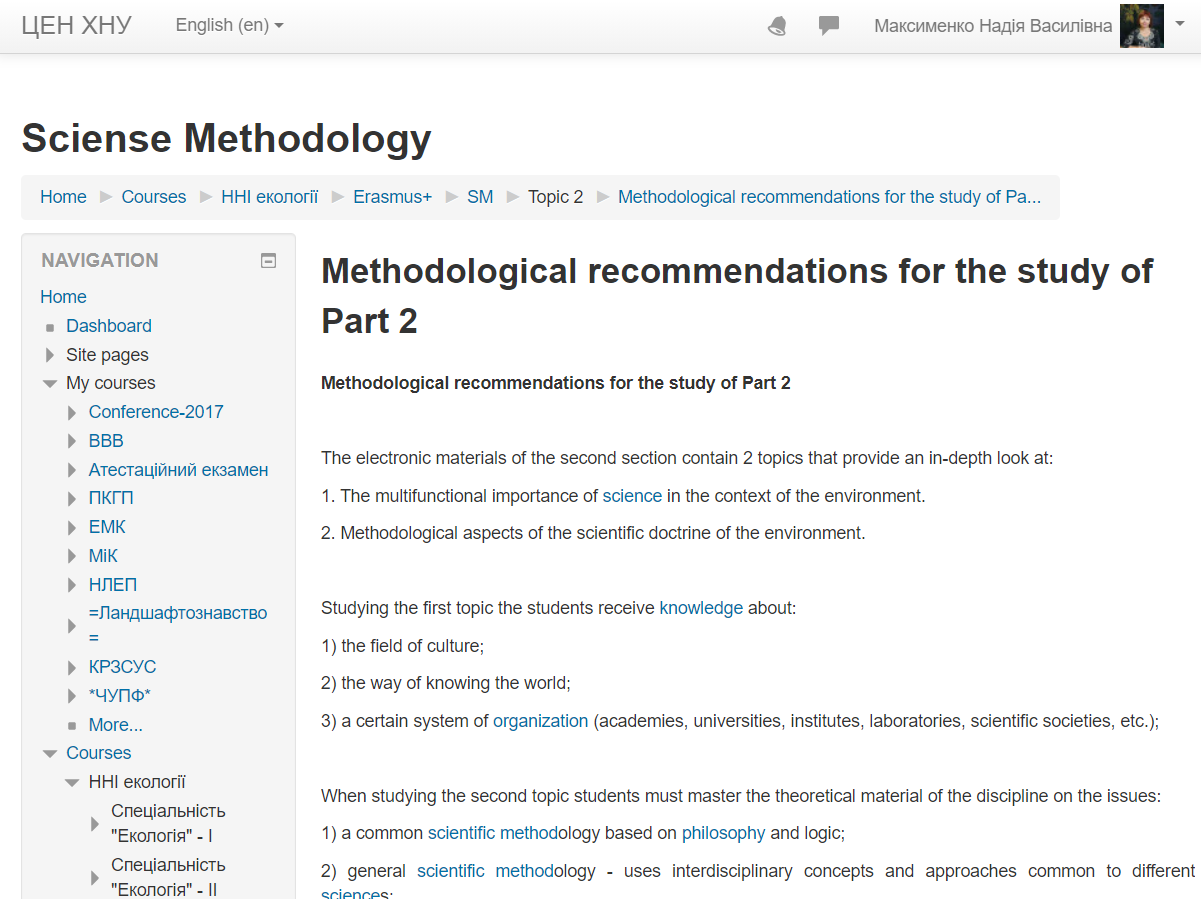 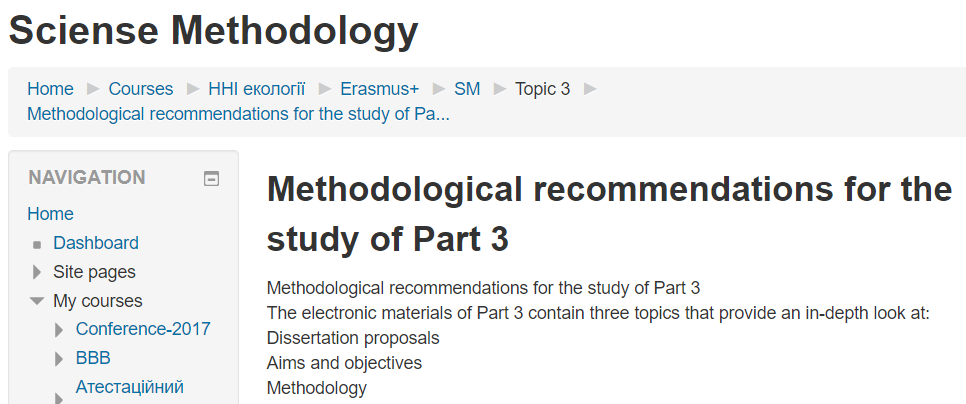 COURSE : SCIENCE METHODOLOGY
9
Each topic contains: questions, text, questions for self-control
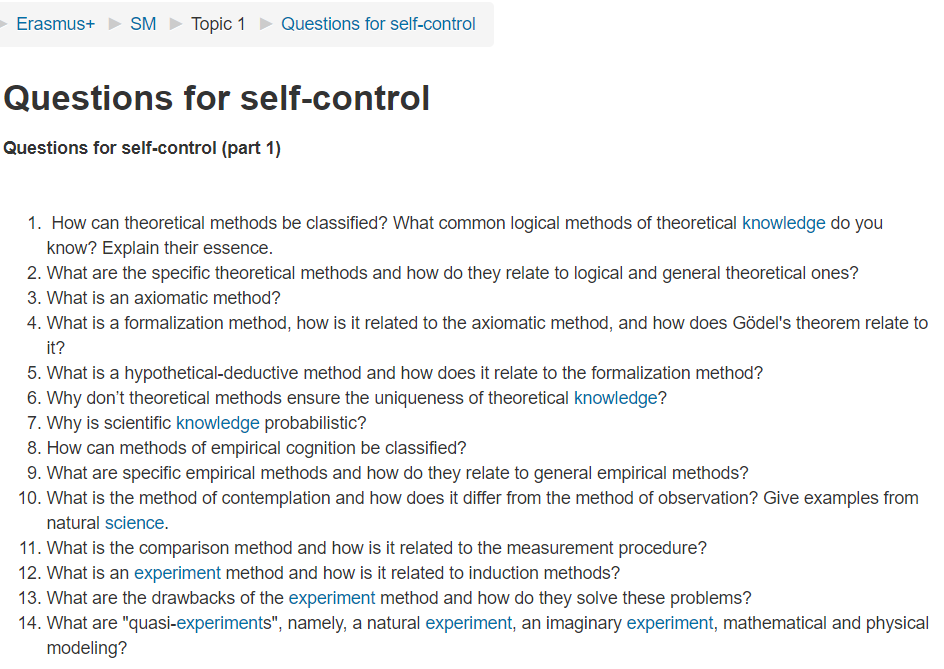 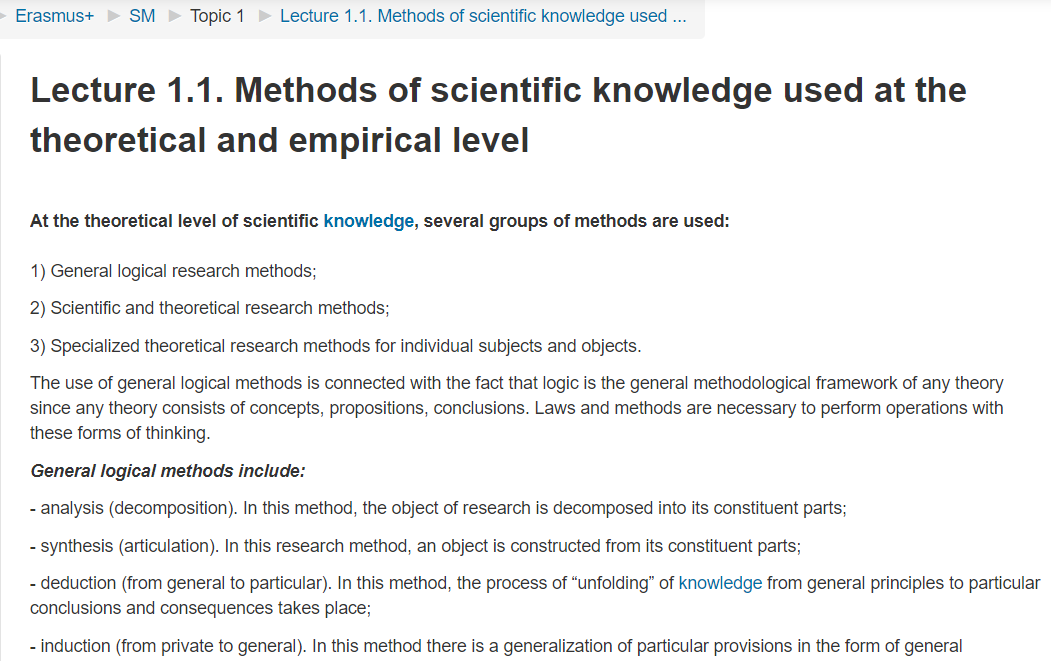 COURSE : SCIENCE METHODOLOGY
10
The course contains links to well-known developments and regulatory documents:
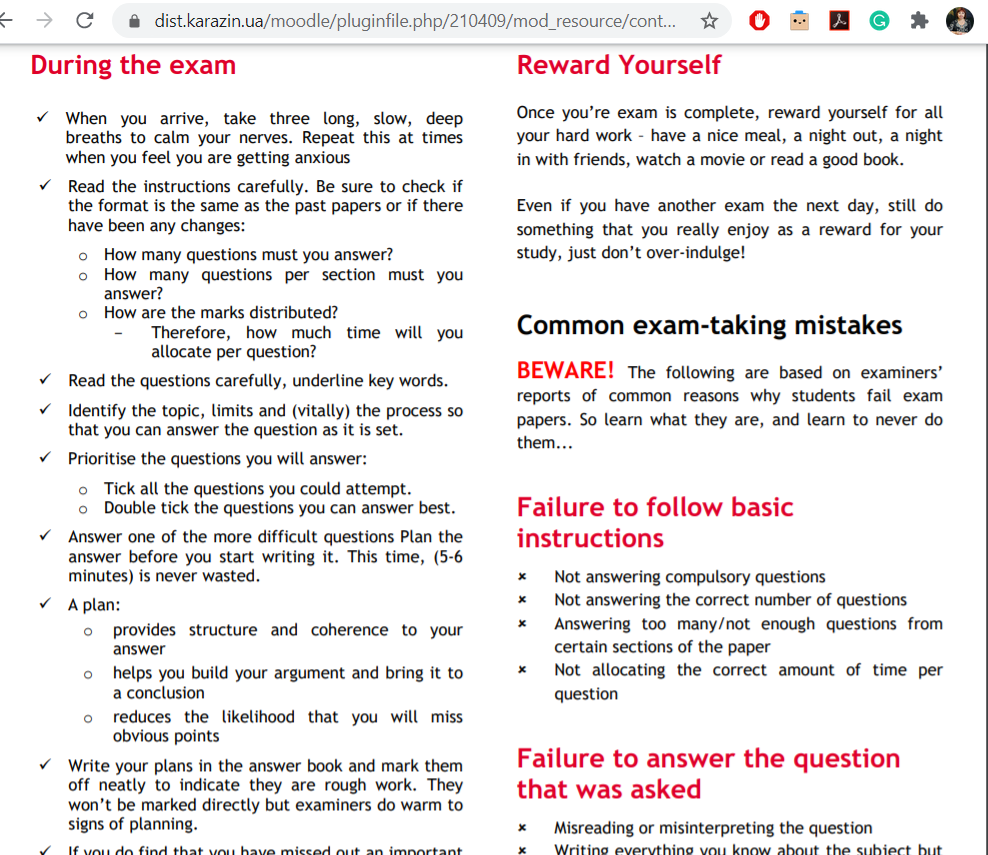 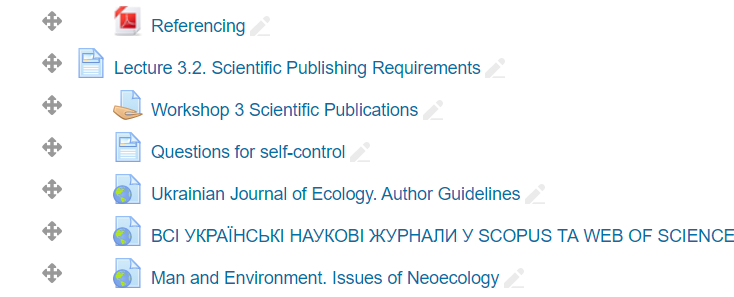 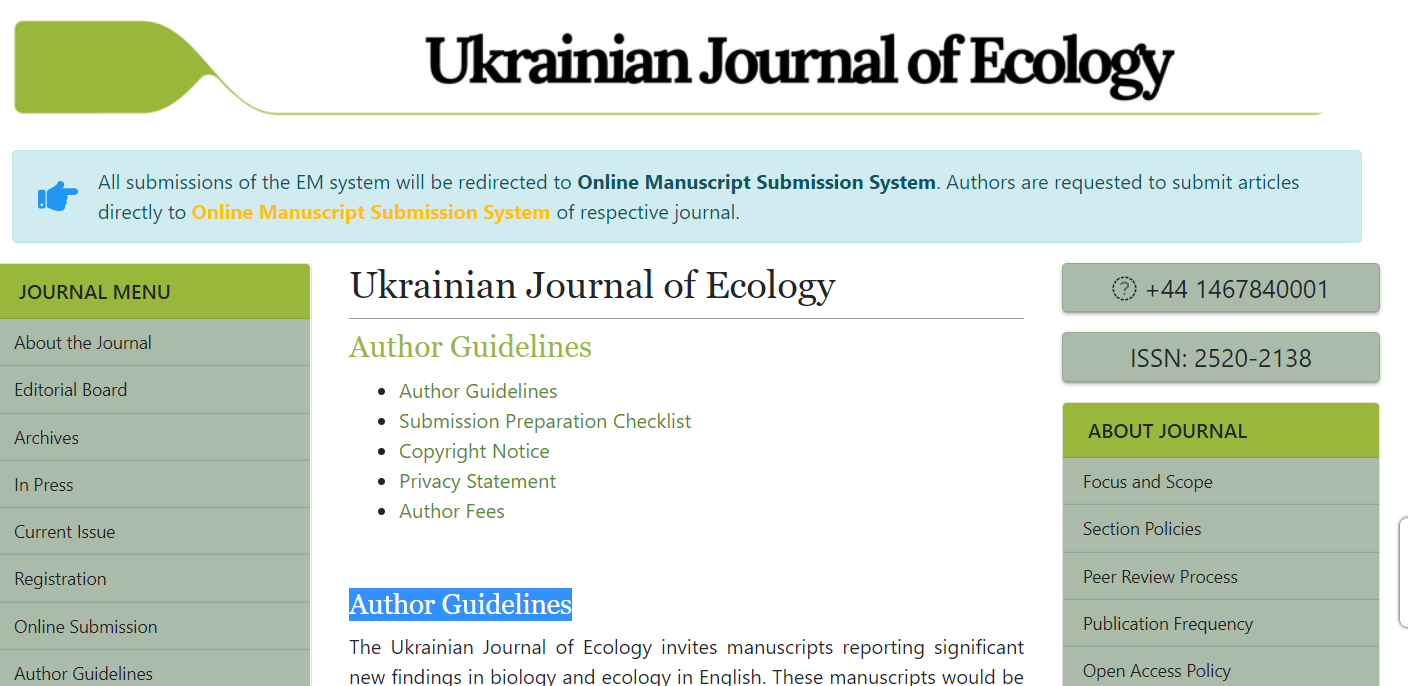 COURSE : SCIENCE METHODOLOGY
11
The course includes 3 workshops :
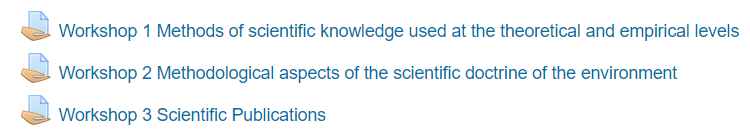 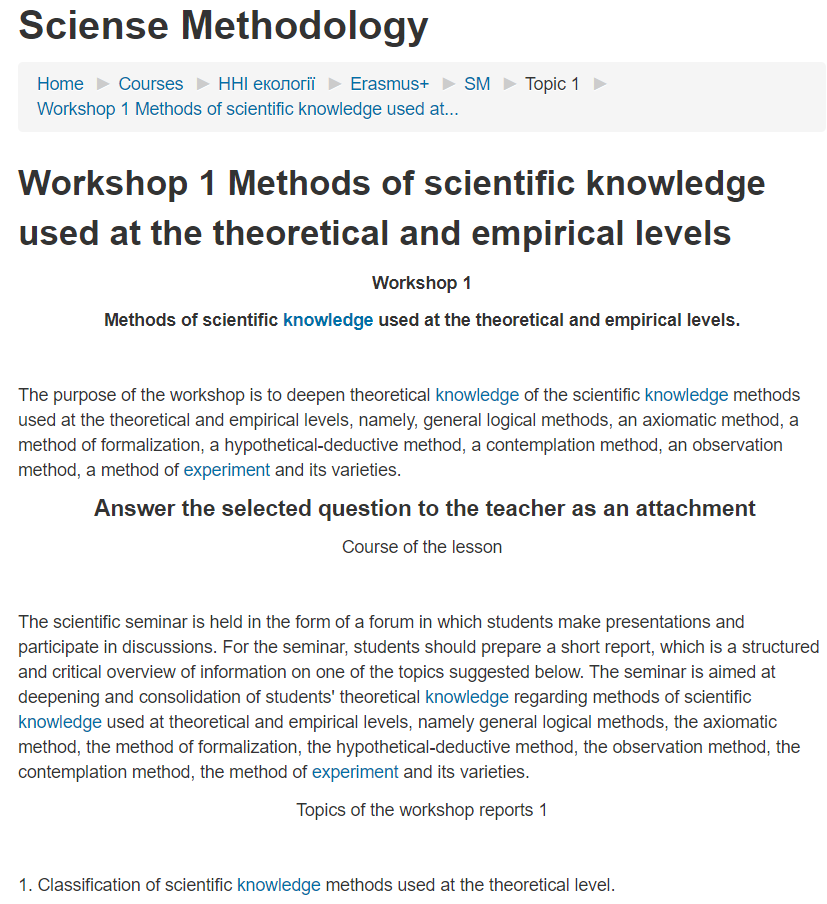 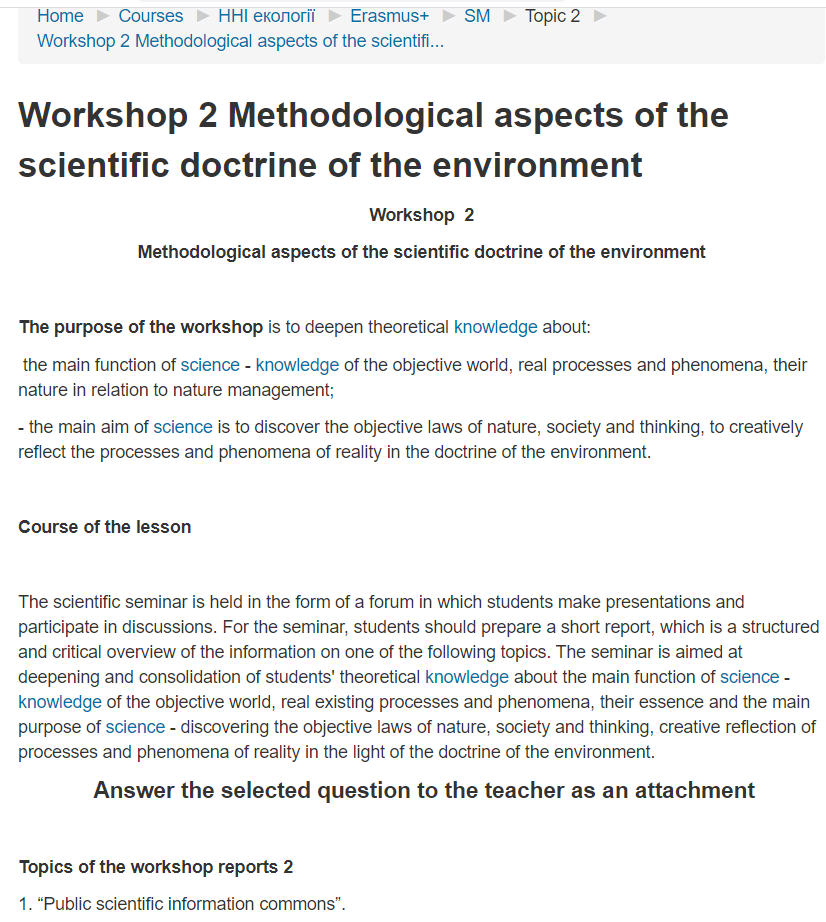 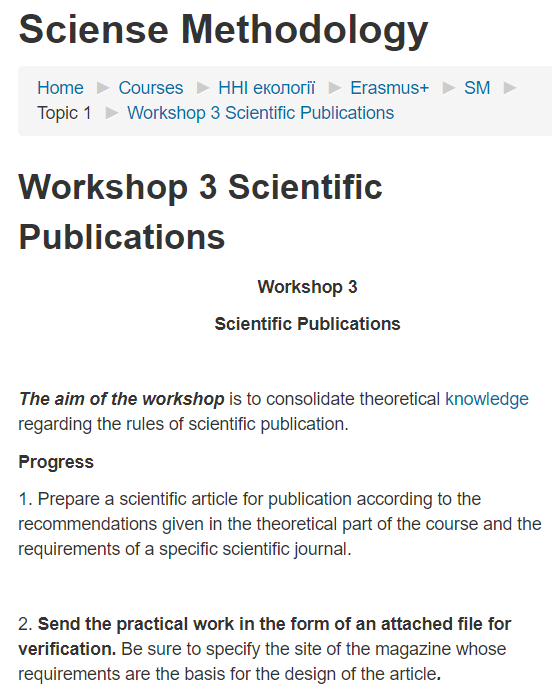 COURSE : SCIENCE METHODOLOGY
12
On Workshops students answer the questions in a written form and upload their answers to Moodle; it allows the teacher to better control the learning process and their achievements.
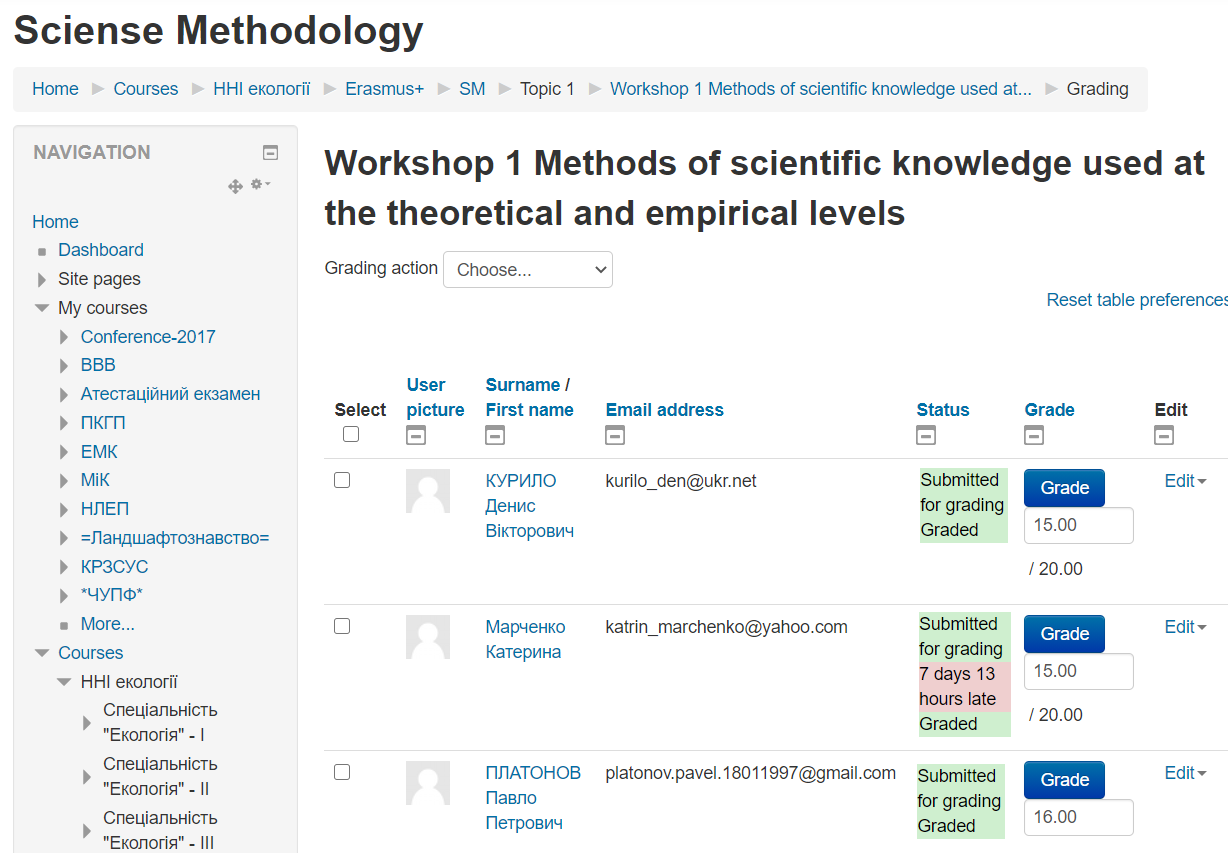 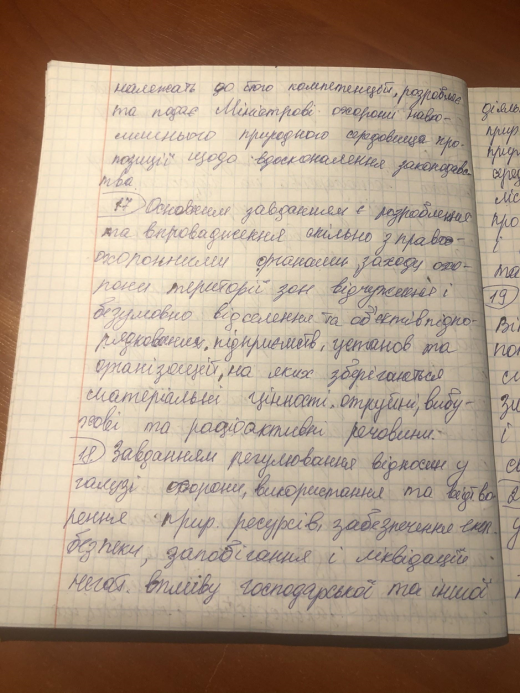 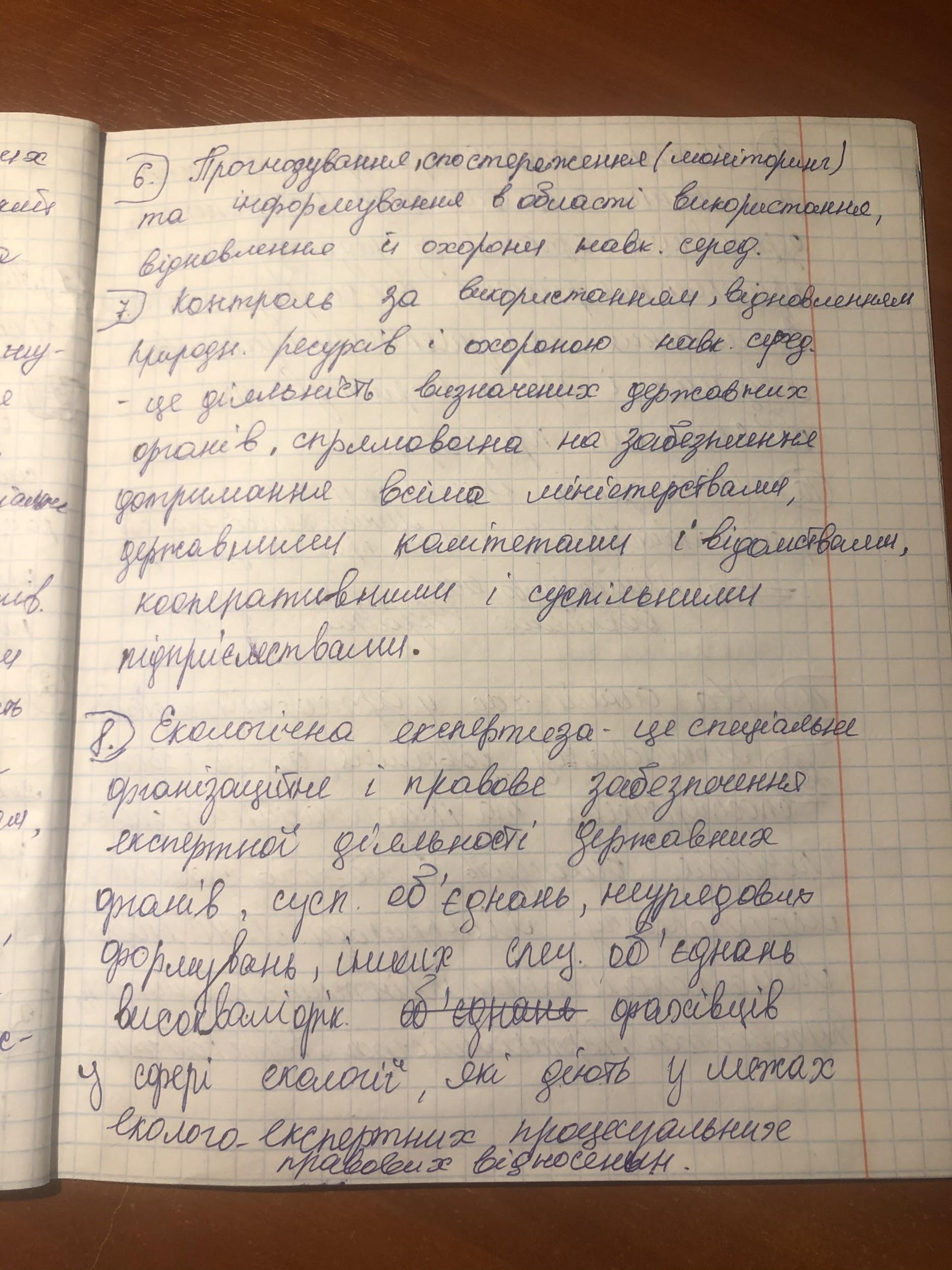 COURSE : SCIENCE METHODOLOGY
13
To communicate with students, there is a Chat and Forum :
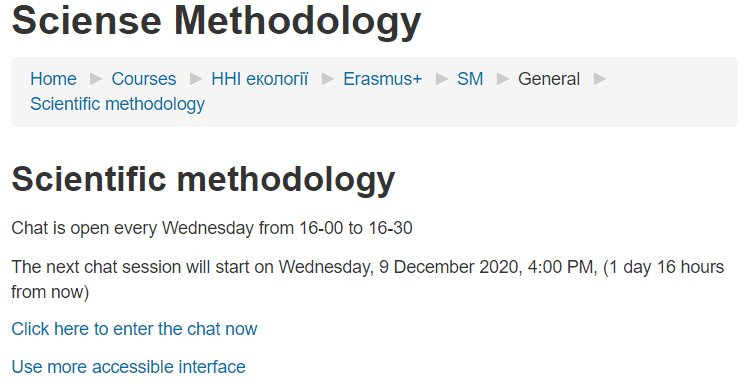 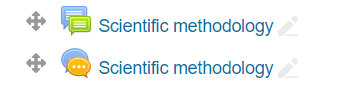 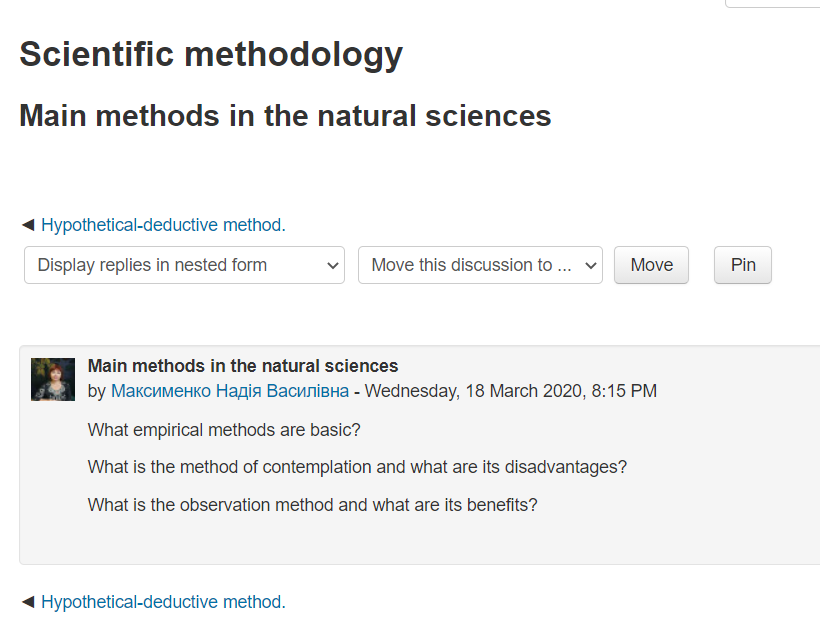 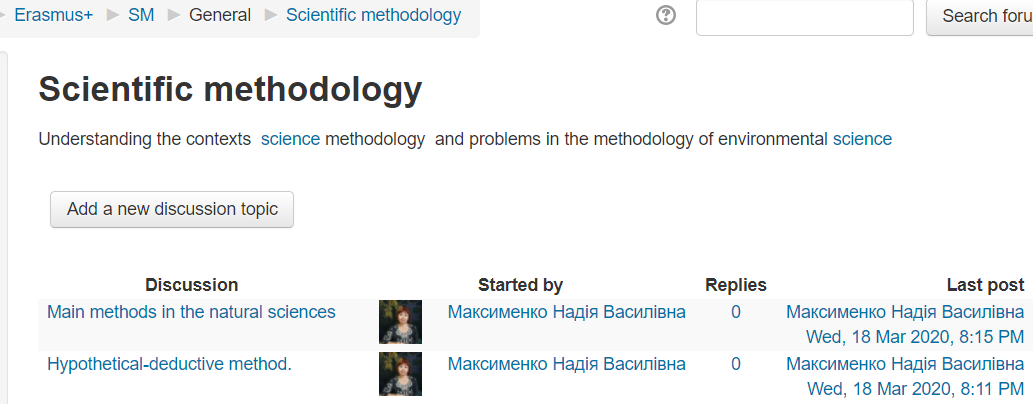 COURSE : SCIENCE METHODOLOGY
14
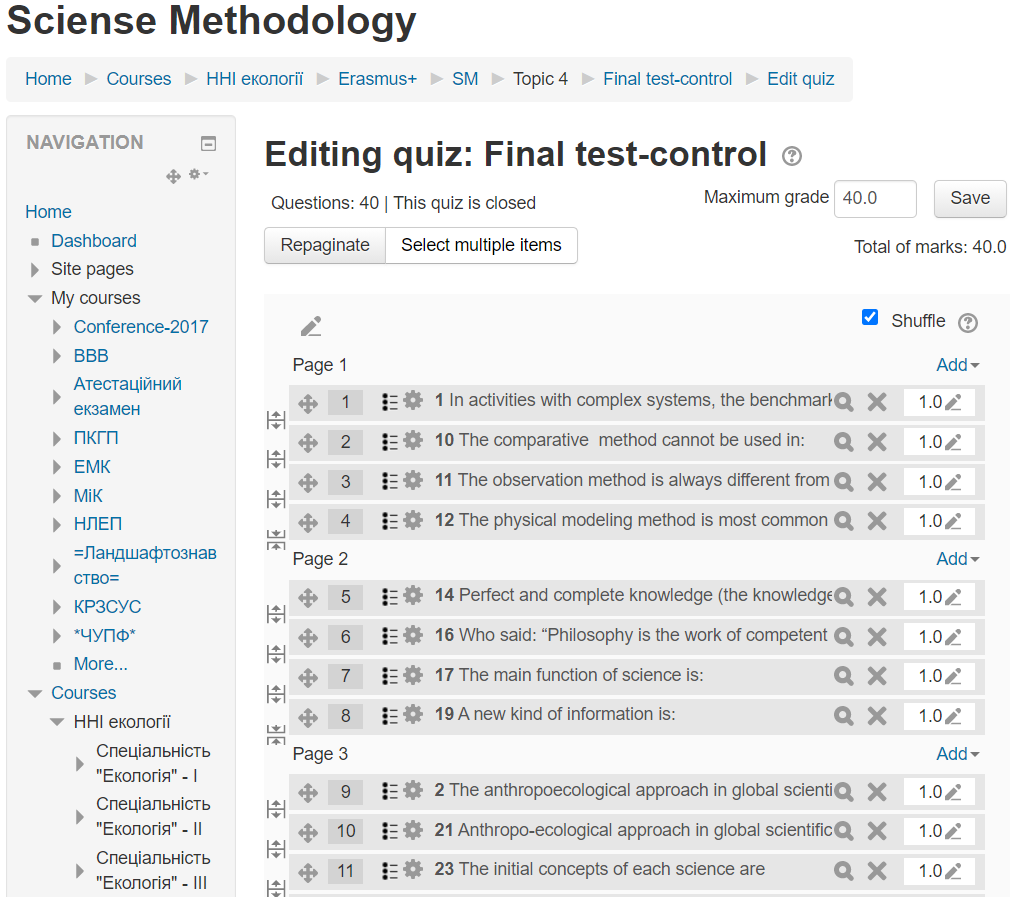 Test preparation, execution and validation
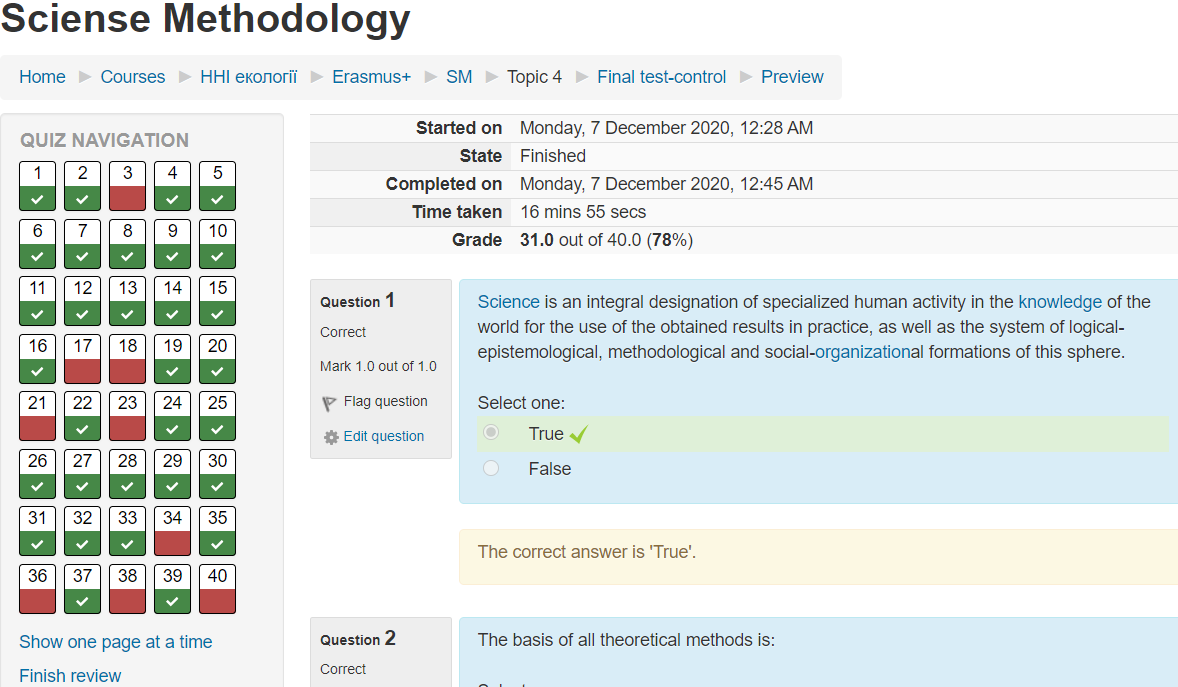 COURSE : SCIENCE METHODOLOGY
15
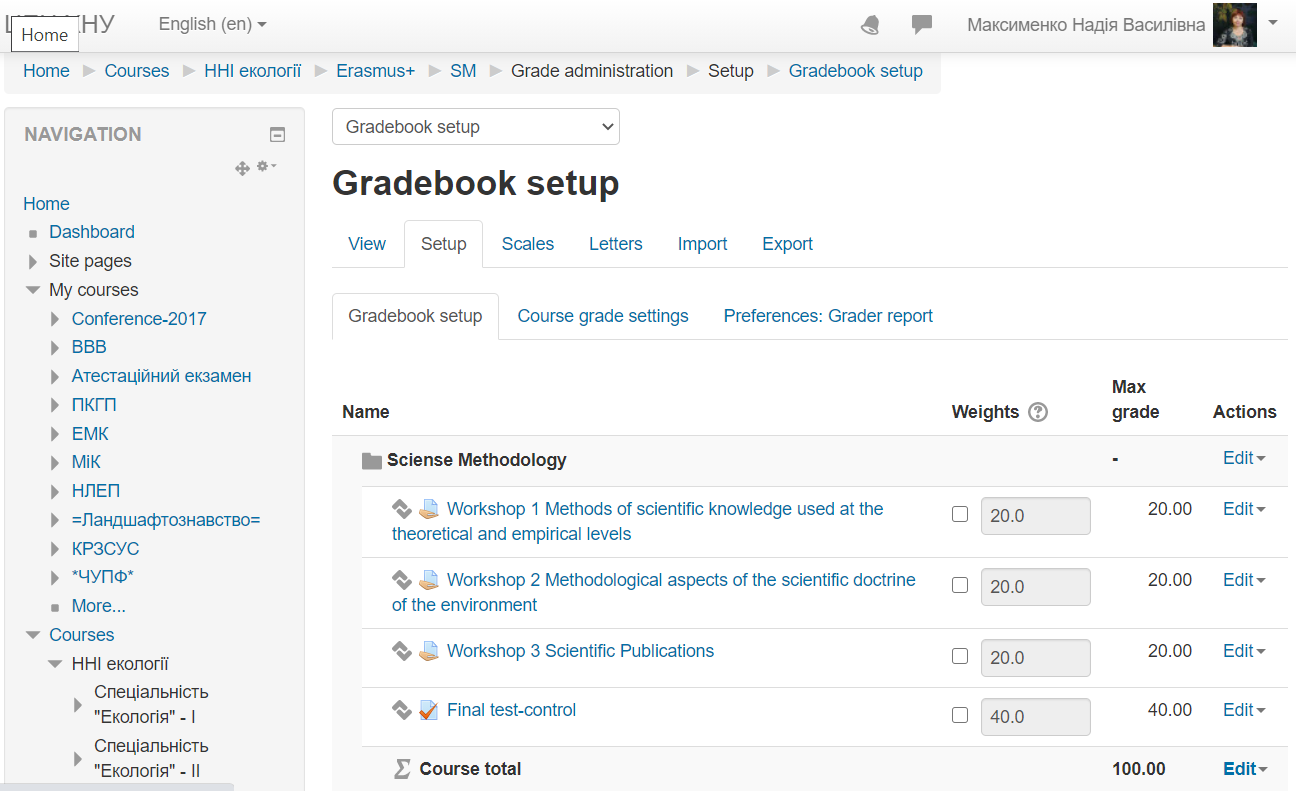 Gradebook setup
&
Achievement results
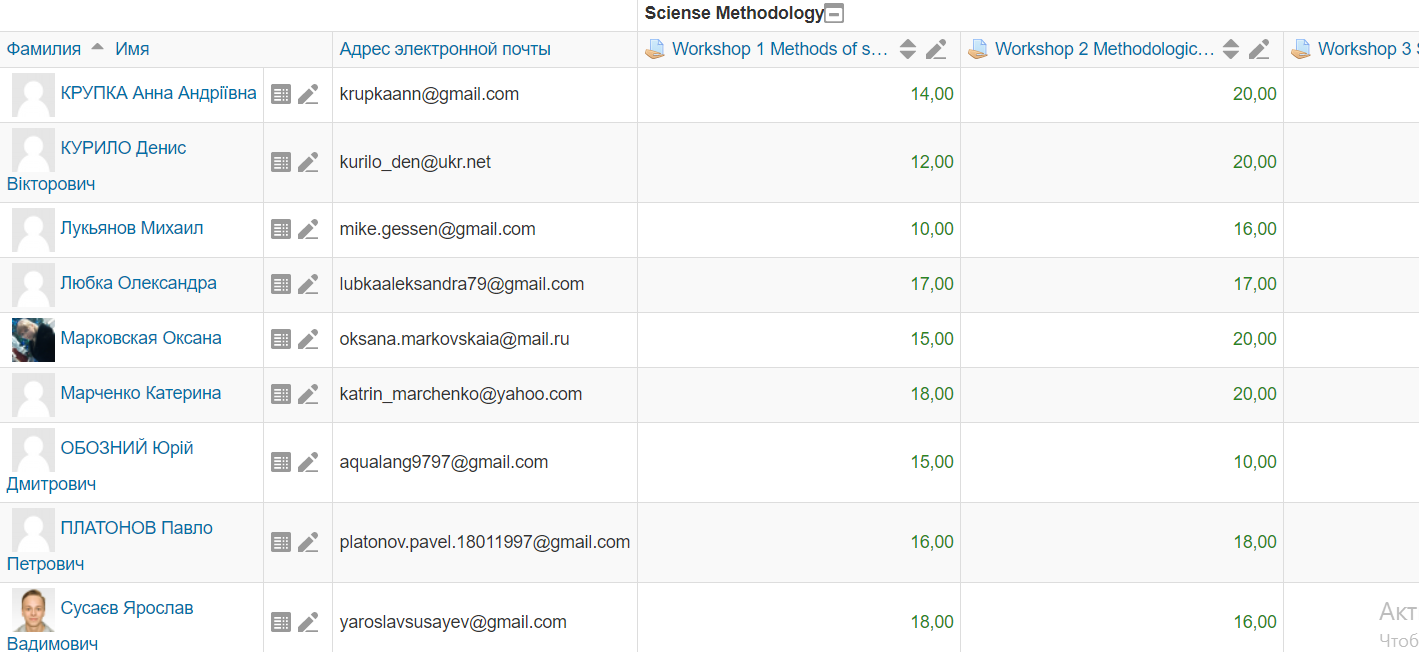 COURSE : SCIENCE METHODOLOGY
16
Approbation and certification of the course
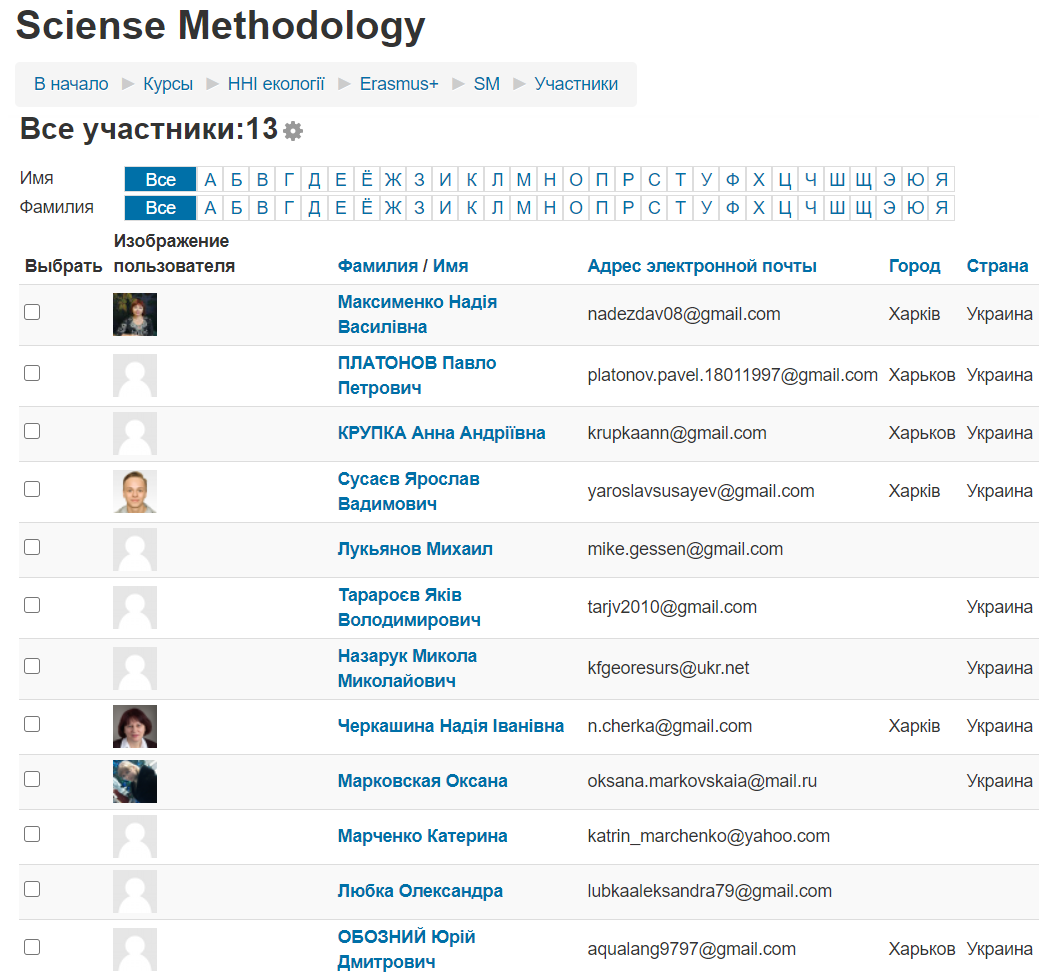 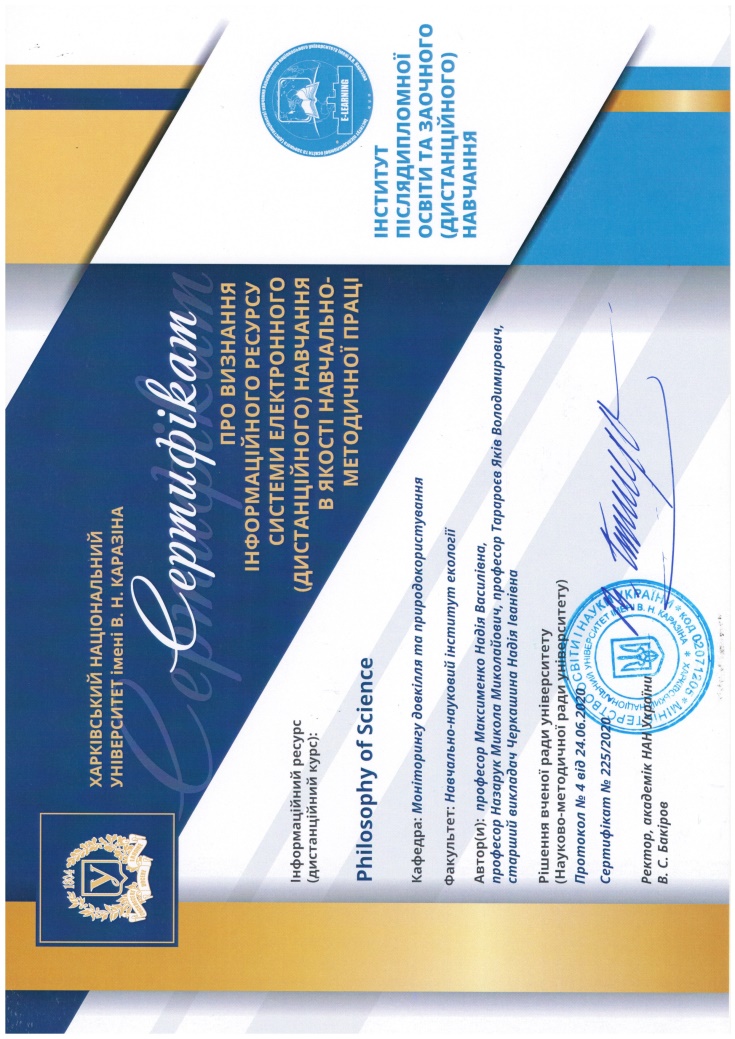 COURSE : SCIENCE METHODOLOGY
17
Course authors:
Cooordinator: Nadiya Maksymenko, 
                          V. N. Karazin Kharkiv National University (KKNU, Ukraine
                          maksymenko@karazin.ua

Authors:          Nadiya Maksymenko, 
V. N. Karazin Kharkiv National University (KKNU), Ukraine
Mykola Nazaruk, 
Ivan Franko Lviv National University (LNU), Ukraine
Jakiv Tararoev, 
V. N. Karazin Kharkiv National University (KKNU), Ukraine
COURSE : SCIENCE METHODOLOGY
18